Learnings from Flow Chemistry for API Synthesis
A Chemists View
Dr Mark Hughes
(mark.hughes52@gmail.com)
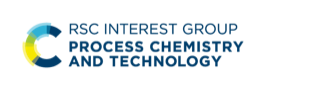 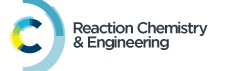 [Speaker Notes: In this presentation we will look at 
Motivations for flow chemistry in API synthesis.
Unit operations amenable to flow and comments on equipment
Challenges and solutions]
Why Flow
Enables difficult to scale processes.
Process control can be very stable.
Amenable to real time monitoring.
Process velocity: less inventory in warehouses.
Equipment footprint.
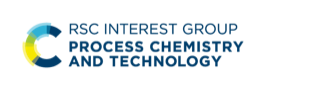 [Speaker Notes: 1: Cryogenic chemistry needed to stabilise reactive species may not need the cold if the time is kept short. Hazardous reactions low inventory. Extreme conditions high temperatures.
2: Exquisite control over temperature and flows is possible but measure something you are not controlling to demonstrate control.
3: Use of process analytical technologies is potentially really useful to identify state of control
4: Multistage flow processes can significantly reduce cycle time in manufacturing.
5: Flow equipment is generally more compact than a batch plant for similar through put.]
Chemical Unit Operations Amenable to Flow
Reactive chemistry.
Biphasic extractions and separations.
Distillation/ solvent exchange.
Membrane filtration.
Crystallisation
Filtration
Drying
Chromatography
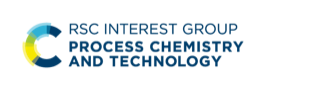 [Speaker Notes: Whilst this presentation will focus on reactive chemistry most chemistry unit operations are amenable to flow and are already adopted on commercial scale in various industries.  I will be discussing solution based chemistry but my colleagues in secondary manufacturing routinely blend and handle solids in a flow environment.]
Continuous Stirred Tank Reactor CSTR
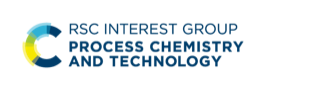 [Speaker Notes: Types of flow reactor
Firstly Continuous stirred tank reactors
Can be derived from traditional batch vessels:
Useful for longer reaction times.
Mixing and heat transfer decoupled from process flow rate
Can handle solids
Very wide residence time distrbution
Straight forward removal of Gaseous by-products
Cascades of smaller reactors leads to improved start up efficiency.
Can take a long time to achieve Steady state]
Pumped Loop Reactor
Outlet
Reagent in
Temperature control Jacket
Circulation pump
Feed in
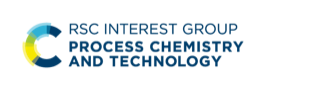 [Speaker Notes: Type of CSTR that can be incorporated into an hydraulically locked series of flow reactors 
Hydraulic locking does not require additional pumps between reactors
Useful for handling transient solid formation at the start of a reaction can be very compact]
Plug Flow Reactor PFR
Y
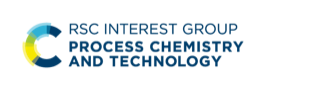 [Speaker Notes: In this type of reactor Two streams are bought together at a mixing point and travel down the reactor without back mixing.  True plug flow is difficult to achieve some degree of back mixing is inevitable
In these reactors distance along the reactor equates to time in a batch reactor]
Micro Channel Reactor
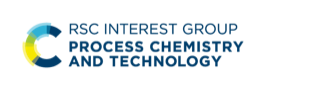 [Speaker Notes: Plug flow reactor with very high surface area to volume ratio.
Channels are sub millimetre in size
Mixing is by diffusion
Heat transfer is high.
Useful for fast exothermic reactions
Good development tool as require low quantities of materials block easily
Typically use syringe pumps which give good volumetric flow accuracy]
Narrow Tube Reactor
Thermostatic 
bath
Pump
Pump
Mixing connector
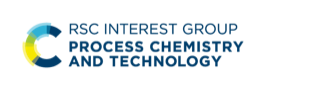 [Speaker Notes: Typically using 0.5-3mm id tube
Mixing is by turbulent flow and is flow rate dependent
Can be constructed from a range of materials to suit any chemistry
Cheap and easily configured in the lab.]
Tube reactor with Static Mixing
Substrate solution
Reagent Solution
Pump
Pump
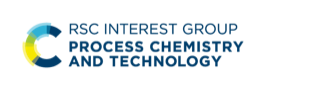 [Speaker Notes: Uses wider bore tubing (6-10mm)
Static mixers provide radial mixing moving the liquid from the edge of the pipe to the centre to aid mixing and heat transfer can operate at lower volumetric flow rates. Tend to be expensive and tailored to specific processes. This is the type of reactor we used in our process demonstration kit which I will focus on here.  
Again these can be constructed from a wide variety of materials to suit the chemistry]
Typical Single Stage Reactor
Back pressure regulater
Check valve
Check valve
Mass flow meter
Mass flow meter
Substrate solution
Reagent Solution
Pump
Pump
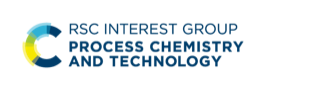 [Speaker Notes: Moving on from the reactor some form of control is needed!
Pumps are best controlled against a moderate back pressure so some form of back pressure regulator should be present.
Mass flow meters controlling the pumps deliver accurate reliable  flows under changing conditions.  Typically we used systems where we could set the set point from a computer but the control was local via the mass flow controller and its pump
Gear pumps provide flows free of pulses and are available in a range of materials.
Check valves mitigate against potentially hazardous mixing outside the reactor in the event of a blockage.

In addition to the control side some form of process monitoring should be in place.
This could be PAT such as reactIR, UV, NMR, conductivity at line UPLC but should also include a mass flow meter on the outlet pressure sensors and pump load monitoring multivariate analysis of all this data can often identify process deviation long before it becomes critical and early enough to investigate and take corrective action.  End of pipe analysis can be used in process optimisation in moderately short reaction times but should be avoided for process control given  the time disconnect between action and effect.]
Process Schematic
CDI solution feed
H2S gas feed
Diethylamine feed
Substrate solution Feed
Pyridine feed
Propionic anhydride feed
Degassing Column
Stage 2 reactor
Buffer pot
Stage 1 reactor
Collection Pot
Stage3 Reactor2
Stage3 Reactor1
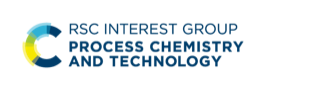 BFM
feed
[Speaker Notes: This is a simplified schematic of the multistage continuous process we worked on. 
Omitted are all the pumps mass flow meters back pressure regulators and reaction monitoring equipment
The process breaks down into 3 distinct areas
The stage 1 reactor which is the activation of an acid with carbonyldiimidazole and subsequent reaction with hydrogen sulphide
The degassing column required to remove the excess hydrogen sulphide which would interfere with the down stream chemistry which also removed the carbon dioxide generated during the activation and a buffer pot for forward feeding
3 sequential stages in an hydraulically locked sequence.
The 2 reactors for stage 3 were operating at different temperatures a low temperature in reactor 1 to control an impurity a higher temperature in reactor 2 to drive reaction to completion.]
Batch vs Flow
Batch:
Reagents and solvents charged by mass.
Contents temperature controlled by addition rate.
Solid charging routine
Reaction time  an independent variable
Flow:
Feeds prepared by mass
Stoichiometry  and reaction time determined by flow rates.
Contents temperature function of equipment and jacket
Reaction at full stoichiometry at mixing point
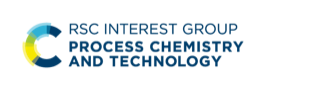 [Speaker Notes: First we must consider the subtle differences between batch and flow operation. In a batch process materials are typically added sequentially by mass to a reactor (errors may occur at each addition).  Addition rate of one or more of the additions may be controlled to moderate exotherms.   Reaction temperature can be adjusted and held for an appropriate time.  Reaction end point might be called by PAT monitoring, in process control sample, fixed time! In the first 2 cases corrective action may be taken!

Typically in a flow process solutions (which require preparation and are prone to error) are pumped together at rates to meet the stoichiometric requirement of the process.   Reaction initiates at full stoichiometry at mixing point.  Reaction time is determined by reactor volume and flow rate end of pipe analytics can check quality, adjustments can be made but out of spec material will be diverted to waste until correct quality obtained]
Stage 1 Chemistry
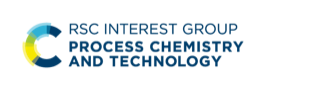 [Speaker Notes: The first stage of this multi stage process comprises 3 chemical transformations the process underwent several iterations in its development.
Initially an intermediate mixed anhydride is formed (although a CA search will reveal quite a few examples no molecule with this structure has been characterised).  In this process the intermediate can be observed by ir spectroscopy and inferred from quenching experiments.  The presence of a transient reactive intermediate is common in chemistry and has implications for flow.   In an early iteration of this process the imidazolide was prepared in batch and uses as the feed for the reactor, the process was run for 30 days in this mode we shall explain subsequent changes next]
Process Schematic Stage 1
H2S gas feed
Degassing Column
CDI in DMAc
Substrate in DMAc
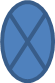 Stage 1 reactor
Pump

Mass flow controller

Control valve

Equilibar pressure regulator
Buffer pot
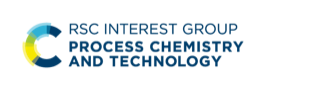 [Speaker Notes: More detail on the stage 1 reactor
Feed Solutions:
Feeds can be solutions or if liquids neat reagents.
It is a good Idea to know the solubility profiles of solids in solution, to maximise throughput and mass efficiency you are likely to be working close to the solubility limit. 
In this example we felt we were well within the solubility of the substrate but when we started stressing experiments at higher concentrations solid was observed in the feed tanks which turned out to be a solvate.

Feeds  should be stable even small amounts of change could compromise API purity. In an earlier iteration of this process the CDI reaction was conducted in batch and the resulting imidazolide solution used as the feed.  The feed was prepared once a day and the process run for 30 days continuously we saw early on that a new impurity was forming during the day which went away when a new feed was used.  In this case the imidazolide was reacting with the excess CDI to generate an impurity that underwent all the subsequent chemistry to end up in API.  Reducing the excess CDI could control this but gave an unacceptably tight operating range for a batch process.  Running this stage in flow with an 8 minute residence time eliminated over reaction.
The mixing point
Consideration must be given to what is happening at the mixing point particularly:
Is there a large density difference between the 2 liquids.
Is there a large polarity difference.
Is the chemistry sensitive to mixing particularly for fast reactions
Fast reactions will generate the adiabatic temperature rise at the mixing zone.
There are efficient static mixers to aid mixing but they can be prone to blockage.

In this reaction we saw a build up of back pressure before the H2S addition point which could be cleared by temporarily interrupting the gas flow.  We never truly got to the bottom of this but it is my veiw that the H2S was acting as an antisolvent and causing some of the imidazolide to come out of solution.  Reconfiguring the addition point slightly caused the problem to vanish.]
CDI Reaction Profile
Plug flow Reactor
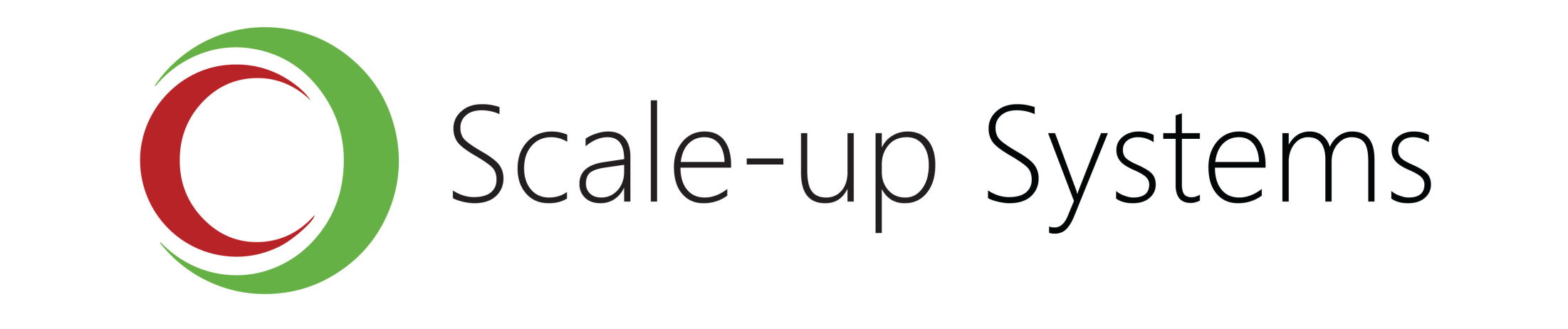 Batch Reactor 2minute Dosing
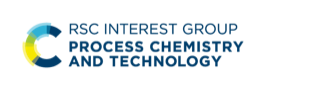 [Speaker Notes: In most flow processes it is important to have a quantitative understanding of the reaction evolution with time. ie a kinetic model.  The kinetic analysis and modelling for the whole of this process was performed using dynochem software from scale up systems.  These two simulations show the reaction concentration profile for the reaction in a plug flow system (Upper) and a batch reactor with a 2 minute addition time (lower).  In the plug flow case the intermediate achieves a maximum concentration of 60% of maximum.  The important thing about flow is that there is a zone in the reactor where this concentration is maintained constantly whilst the chemistry is running.  If this concentration exceeds the solubility of the intermediate it will eventually crystallise and block the reactor.  In the equivalent batch process the concentration lasts for only a few seconds and with even a modest addition rate the peak level of intermediate gets nowhere near that in flow.   In this process this was not an issue but it has be problematical in other processes.]
Stages 2 and 3
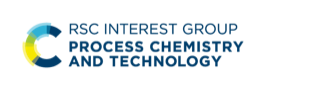 [Speaker Notes: This chemistry is fairly simple carboxylic acid functional group transformations and is very clean and high yielding (>95% over the whole process).
In the batch process the thiocarboxylic acid is an isolated intermediate so the 2.4 equivalents of imidazole carried through from stage 1 are not present.
The acylation chemistry is complicated by the presence of multiple acylating agents the pyridine is present to act as a nucleophilic catalyst to promote acyl exchange in reality the acylating agents are in equilibrium throughout the chemistry. To proceed at an acceptable rate sufficient anhydride had to be added to consume all the imidazole and perform the desired chemistry ie in excess of 3.4eq.  This however is dependant on the CDI charge going into stage 1. Dropping below this stoichiometry would result in incomplete reaction going forward,   The use of a large excess of anhydride was restricted by the formation of the bis-acylated thioanhydride which had moderate solubility in the reaction mix and would cause blockages if present in excess of 50mol%.  This was potentially a tricky step but the operating window was sufficently wide to be acceptable.

The  2 stage 3 reactors were run at different temperatures to control the isomeric O-alkyated impurity.  The first reactor typically reached 80% conversion with<0.1% isomer it was the acceptible to increase the reaction temperature to drive the remaining 20% conversion in a reasonable time frame]
Process Schematic
H2S gas feed
CDI solution feed
Diethylamine feed
Substrate solution Feed
Pyridine feed
Propionic anhydride feed
Degassing Column
Stage 2 reactor
Buffer pot
Stage 1 reactor
Collection Pot
Stage3 Reactor2
Stage3 Reactor1
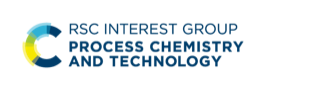 BFM
feed
[Speaker Notes: Returning to the overall reactor schematic the stage 1 reactor had a 16minute residence time 8min for each step, stage 2 reactor 8 minute residence time 6 post anhydride 2 post diethylamine addition.  Each of the stage three reactors had 20minute residence time.]
Telescoped Processes
Against
For
Complex from process instructions and operator point of view.
Increased risk of maloperation.
Probably require in process checks.
Cause of process  failure difficult to identify
Need cleaning verification between batches
Reduced number of vessels used.
Reasonable process velocity.
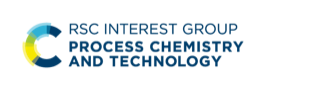 [Speaker Notes: Surprisingly our manufacturing colleagues are not over fond of telescoped processes for a number of operational reasons. From a planning point of view they would prefer to run 20 stage 1, followed by 20 stage 2 etc. This allows QA and paperwork to run alongside the process less complexity in shift handovers.  In process checks can probably be removed.  Lower risk of mischarge as only chemicals relevant to the stage need be on the plant.
In contrast telescoped processes are accompanied by complex process instructions where it can be difficult to focus on the key hazards and risks.  In the event of a problem with the material identifying the cause can be complex.]
Telescoped vs multistage flow
Able to run in process checks and take corrective action eg stir for longer add more reagent prior to moving to next step.
Process can be monitored continuously but unable to correct material that has already moved on. Each step is segregated stage 1 reactor never sees stage 3 so less risk of contamination
Telescoped
Multi stage flow
[Speaker Notes: In contrast to a telescoped batch process a telescoped flow process has all reactions in segregated vessels.  No scope for fixing the chemistry once the reaction has moved on but the process should be sufficiently well understood and control designed to control this. Once  up and running a flow process is incredible well controlled so operators can focus on key manual operations feed make up etc.]
Process Schematic
H2S gas feed
CDI solution feed
Diethylamine feed
Substrate solution Feed
Pyridine feed
Propionic anhydride feed
Degassing Column
Stage 2 reactor
Buffer pot
Stage 1 reactor
Collection Pot
Stage3 Reactor2
Stage3 Reactor1
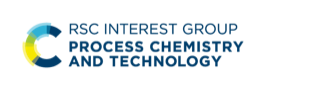 BFM
feed
[Speaker Notes: 9 flow rates. 4 reactor temperatures, 2 solution make ups 1 buffer pot fill 16 independent variables full factor DOE = 65000 expts 6 hours to steady state 45 years]
Process Optimisation and Design Space Definition
Both multistage flow processes and telescoped batch processes suffer from too many variables.
This process has 9 flow rates 4 reactor temperature, 2 solution feed concentrations and a buffer pot fill level 16 parameters in all.
A large part of this must be reduced by process understanding as the experimental demand is just too large to explore the whole design surface.
Summary
Avoiding solids will make your process easier but be prepared to see them at unexpected moments.
In developing a flow process you will have to change your mindset on what constitutes an independent variable.
A good undertanding of the reaction kinetics and impurity profile over the whole process is essential.
Incomplete earlier steps are going to be your main route to failure.  Design with this in mind!  Ensure your analytical methods can cope with this.
Acknowledgements
All my colleagues “Chemists, Analysts and Engineers” over the years who delivered this process.
Scale up systems whose software and support underpinned the kinetic understanding of this process
Q and A